Steps of Faith
Following Christ together ... 
one step at a time ...
into Church Membership
Grace Bible Chapel
Gardners, PA
Multitude
Member
THE GOAL OF THIS CLASS:
 
That I will commit myself to JESUS CHRIST 
and to the GRACE BIBLE CHAPEL.
CLASS OUTLINE
SESSION ONE: OUR SALVATION 
 What it means to be a Christian
Salvation Symbols:  Baptism & Communion 

SESSION TWO: OUR STRUCTURE 
An Overview of Biblical Church Doctrine
Four Bible descriptions of the Church
Where should we look for a definition       of “Church”?
 culture - popularity, polls
 business - finances, efficiency
 traditions - comfort, safety
 Bible - divine revelation
Where should we look for a definition       of “Church”?
 culture - popularity, polls
 business - finances, efficiency
 traditions - comfort, safety
 Bible - divine revelation
Biblical Overview
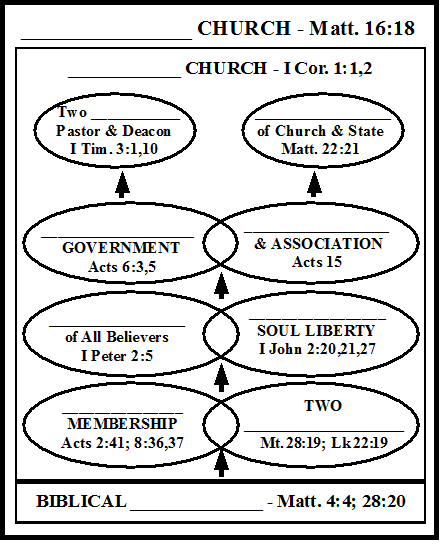 Universal Church

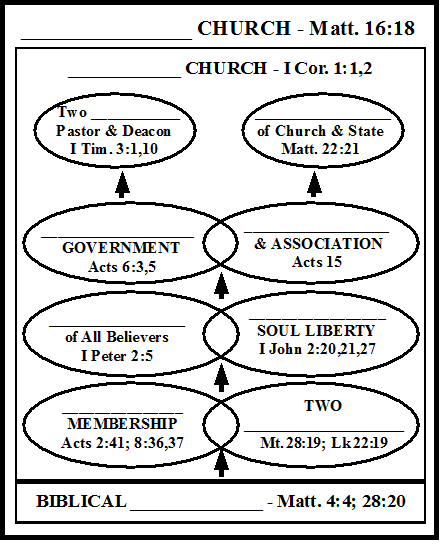 Matt 16:18  And I tell you, you are Peter, and on this rock I will build my church, and the gates of hell shall not prevail against it.
Local Church
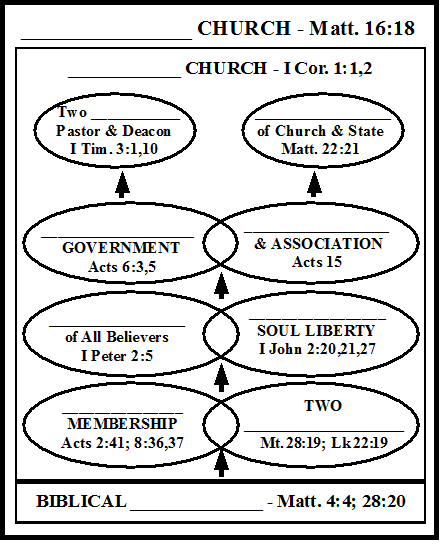 
1Cor 1:2  To the church of God that is in Corinth (local), those sanctified in Christ Jesus, called to be saints,
together with all who in every place (universal) call upon the name of our Lord Jesus Christ.
Biblical Authority
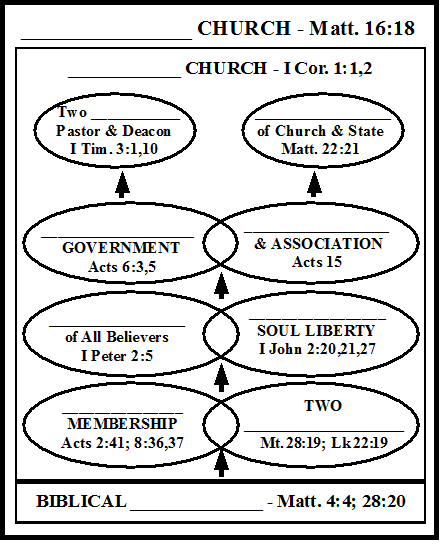 
Matt 4:4  It is written, Man shall not live by bread alone, but by every word that proceeds out of the mouth of God.
Matt 28:19  Go ... make disciples ... baptizing them, 
Matt 28:20  teaching them to observe all that I have commanded you.
Other possible “authorities”
 holy books - Koran, Book of 	Mormon, 	Hindu Vedas
 holy men/women - Pope, Imam, Prophet, 	Guru
 human organization
 tradition, longevity, wealth
Saved Membership
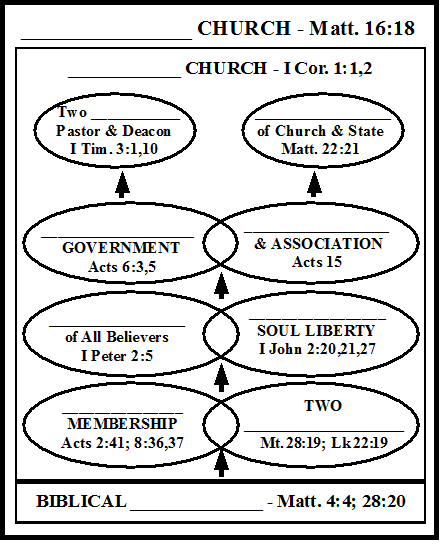 
Acts 2:40  With many other words he bore witness and continued to exhort them, saying, "Save yourselves from this crooked generation.“
Acts 2:41  So those who received his word were baptized, and there were added that day about three thousand souls.
Pop Quiz Questions
1 - Is every person that is part of the 	Universal Church truly saved?
2 - Is every member of a Local Church 	truly saved?
3 - What can happen in a Local Church if 	members are not truly saved?
Two Ordinances
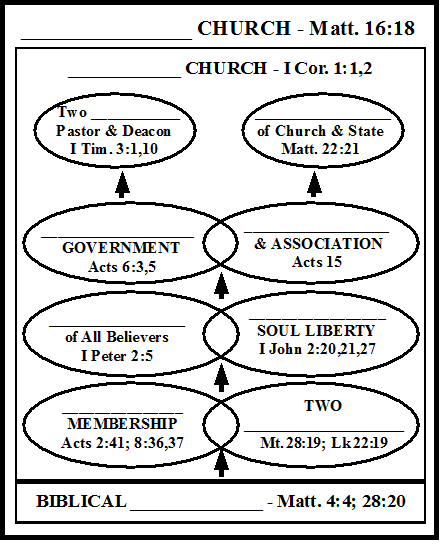 
Two Ordinances
 Baptism - Identification
 Lord’s Supper/Communion
	- Examination & Celebration
Priesthood of all Believers
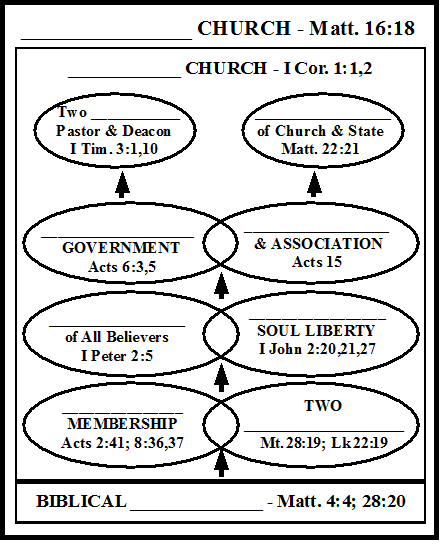 


There is no special class of Christian or church leader who is, by definition, “closer to God” than anyone else.

No biblical clergy vs. laity
1Tim 2:5  For there is one God, and there is one mediator between God and men, the man Christ Jesus.
1Pet 2:9  You are a chosen race, a royal priesthood, a holy nation, a people for his own possession, that you may proclaim the excellencies of him who called you out of darkness into his marvelous light.
Applications
 No one at GBC holds the position of a 	priest, but 	everyone can enjoy the 	privileges of a priest. 
 In a word: ACCESS
Individual Soul Liberty
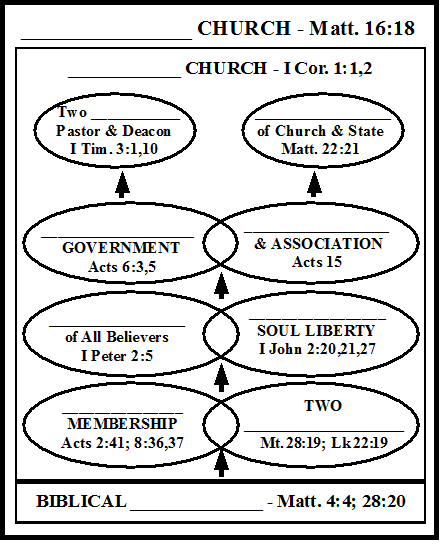 
Individual Soul Liberty involves
Respect for Individuality before God
Rom 14:5  One man esteems (values) one day above another: another (man) esteems every day alike. Let every man be fully persuaded (convinced) in his own mind.
Individual Soul Liberty involves
Personal Accountability before God
2Cor 5:10  We must all appear before the judgment seat of Christ; that everyone may receive the things done in his body, according to what he has done,
whether good or bad.
Notice that individual soul liberty does NOT mean I can do and believe whatever I want without consequence.
  There is still the issue of “good or bad” in the eyes of God, the Righteous Judge.
Individual soul liberty DOES mean that every person has the liberty to choose what their conscience or soul decides is right in the religious realm.
Individual soul liberty DOES mean that we believers seek to distinguish sin issues (clear commands/principles)
from conscience issues  (less clear, or left unaddressed) (Rom 14,15; I Cor 8,9)
Gal 5:13  You were called to freedom brothers (individual soul liberty).
Only do not use your freedom as an opportunity for the flesh, but through love serve one another.
Congregational Government
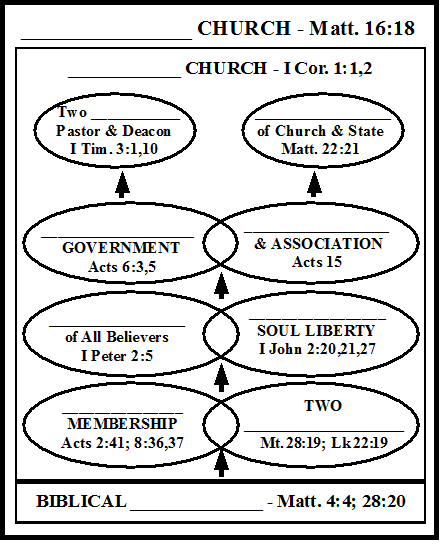 



Acts 6:3  Therefore, brothers, pick out from among you seven men of good repute, full of the Spirit and of wisdom, whom we will appoint to this duty.
Acts 6:5 And what they said pleased the whole gathering, and they chose Stephen, a man full of faith and of the Holy Spirit, and (6 additional men).
Specific areas of congregational oversight
 Leadership choice - Acts 6
 Doctrinal orthodoxy - Acts 15
 Financial integrity - II Cor 8
 Membership reception and 	removal - 	Acts 2 & Matt 18
Fellowship & Association
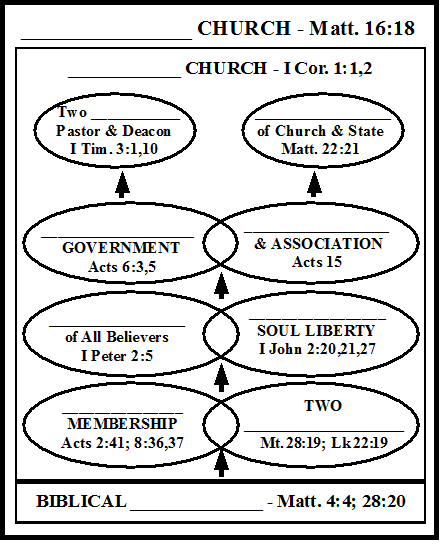 
Two Offices: Pastor & Deacon
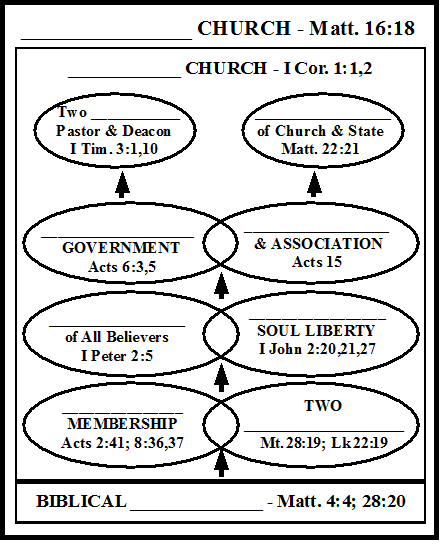 
1Tim 3:1  The saying is trustworthy: If anyone aspires to the office of overseer, he desires a noble task.
1Tim 3:10  Let these also first be proved; then let them use the office of deacon.
 Congregation = Saints
 Deacon = Saint & Servant
 Pastor = Saint, Servant, Shepherd
Separation of Church & State
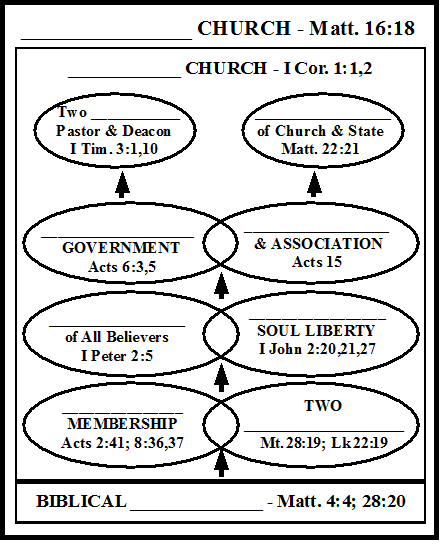 
Matt 22:21  Then he (Jesus) said to them, “Render to Caesar the things that are Caesar's, and to God the things that are God's."
Where should we look for a definition       of “Church”?
 culture - popularity, polls
 business - finances, efficiency
 traditions - comfort, safety
 Bible - divine revelation
Four Bible Descriptions of the Church
 
I. THE CHURCH IS A  FELLOWSHIP .

God is faithful, by whom you were called into the fellowship of his Son Jesus Christ our Lord.  	I Corinthians 1:9
1. FELLOWSHIP STARTS WITH GOD .
You also may have fellowship with us: and truly our fellowship is with the Father, and with His Son Jesus Christ.   I John 1:3 

2. FELLOWSHIP EXTENDS TO ONE  ANOTHER.
If we walk in the light, as He is in the light, we have fellowship with one another...        I John 1:7
3. FELLOWSHIP TAKES WORK  
Endeavor to keep the unity of the Spirit in the bond of peace.  Ephesians 4:3

4. FELLOWSHIP CAN BE DESTROYED BY SIN 
If we say that we have fellowship with Him, and walk in darkness, we lie, and do not practice the truth.  I John 1:6
How are we as a church to guard our FELLOWSHIP?
 
The following diagram is an attempt to capture what God’s Word (Matt 18:15-17) says about dealing with sin in our own lives and our church life.
1. Preventative Discipline 
- Self-examination that occurs daily, and formally as we prepare ourselves for the Lord’s Supper.
 
For if we would judge ourselves, we should not be judged.  I Cor. 11:31
If we confess our sins, He is faithful and just to forgive us our sins, and to cleanse us from all unrighteousness.           I John 1:9
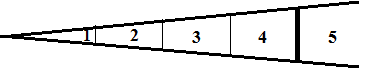 1
2. One-on-One Corrective Discipline 
- When a Christian humbly, privately, and informally approaches a sinning brother with the goal of restoring fellowship. 
If your brother sins against you, go and tell him his fault between you and him alone: if he hears you, you have gained your brother.  Mt.18:15   
	(see also Luke 17:3; Gal. 6:1)
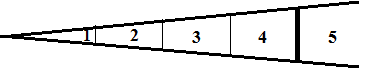 2
3. One or Two Others in Corrective Discipline 
- An additional private mtg after a sinning brother refuses to respond properly to repeated informal admonition.
 
But if he will not hear, take with you one or two more, that by the mouth of two or three witnesses every word may be established.  Mt. 18:16  (see also Heb. 10:24-27)
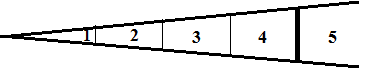 3
4. The Church in Corrective Discipline 
- A final, formal human attempt to gain repentance 	and reconciliation.
 
And if he refuses to hear them, tell it to the church.  	Matt 18:17
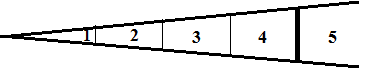 4
5. Official (by vote) removal from membership and church fellowship.
 
But if he refuses even to hear the church, let him be to you like a heathen and a tax collector.  Mt. 18:17
	(see also I Jn. 2:19; I Cor. 5:1-13; II Th. 3:6-15)
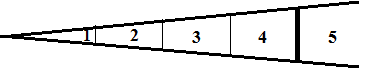 5
Four Bible Descriptions of the Church 
I.  THE CHURCH IS A  FELLOWSHIP .
II.  THE CHURCH IS A FAMILY .     
Let us do good to all, especially to those who are of the household of faith.  Gal 6:10
Do not rebuke an older man, but exhort him as a father, younger men as brothers, older women as mothers, younger women as sisters, with all purity.   I Timothy 5:1,2
I.  The Church is a FELLOWSHIP
II.  The Church is a FAMILY
III. THE CHURCH IS A  BODY .

For as we have many members in one body, but all the members do not have the same function, so we, being many, are one body in Christ, and individually members of one another.  Rom 12:4,5
1. A CHURCH is a BODY, not only a  BUILDING 
2. A CHURCH is an ORGANISM, not only an  	ORGANIZATION .		
3. THERE IS NO ROOM FOR ATTITUDES OF  	INFERIORIY .
And if the ear should say, Because I am not an eye, I am not of the body; is it therefore not of the body?  I Corinthians 12:16
4. THERE IS NO ROOM FOR ATTITUDES OF 	SUPERIORITY .
The eye cannot say to the hand, I have no need of you: nor again the head to the feet, I have no need of you.  I Cor 12:21
Salvation is an individual thing but growing spiritually requires others!  
In the NT, “one another” occurs 43 times.
5. A BODY SIMPLY FOLLOWS ITS HEAD .
 
And He (Jesus Christ) is the head of the body, the church: who is the beginning, the firstborn from the dead; that in all things He may have the preeminence.  										Colossians 1:18
I.  The Church is a FELLOWSHIP
II.  The Church is a FAMILY
III. The Church is a BODY .
IV. THE CHURCH IS A FLOCK .
I am the good shepherd. The good shepherd gives His life for the sheep.  John 10:11

For you were like sheep going astray but have now returned to the Shepherd and Overseer of your souls.   I Peter 2:25
THEREFORE, THE CHURCH IS FED AND LED 	BY SHEPHERDS .
3 different terms are used in the NT to refer to the same church leaders:
Pastor/Shepherd emphasizing 	Feeding 	& Leading
Elder emphasizing Maturity
Bishop/Overseer emphasizing Administration
A simplified view of our church as a FLOCK includes:
1. SHEPHERDS - Pastors who are to lead, feed, and 	guard the sheep.
2. SERVANTS - Deacons who assist the pastor by 	serving the sheep.
There are presently 3 deacons at GBC.
3. SHEEP - Believers who are to grow and reproduce 	other sheep.
We presently have  27  members at GBC.
To fulfill these church descriptions (Fellowship, Family, Body, Flock), we will need to be together regularly.
We have 4 distinct weekly gatherings with specific purposes for each:
SS - Emphasizing Discipleship
Sun AM - Emphasizing Worship
Sun Meal - Emphasizing Fellowship
Wed together - Emphasizing Prayer
CLASS OUTLINE
SESSION ONE: OUR SALVATION 
 
SESSION TWO: OUR STRUCTURE 
An Overview of Biblical Church Doctrine
Four Bible descriptions of the Church

(next time) 
SESSION THREE: OUR STATEMENTS